KHỞI ĐỘNG
Cội nguồn yêu thương là điểm tựa tinh thần để giúp con người hạnh phúc và luôn vững vàng trên hành trình trưởng thành. Mỗi văn bản trong bài ba đều gợi ra cho chúng ta một cội nguồn yêu thương như thế. Bằng trải nghiệm sâu sắc với những văn bản, em hãy cho biết những nguồn mạch yêu thương đã được gợi ra cho người đọc qua mỗi tác phẩm ?
0368218377
1
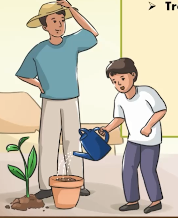 Vừa nhắm mắt vừa mở cửa sổ
Cội nguồn yêu thương là:
Gia đình
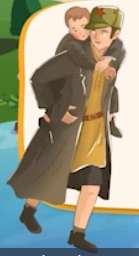 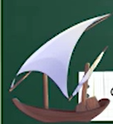 Người thầy đầu tiên
Người thầy đầu tiên
Cội nguồn yêu thương là:
Quê hương
Cội nguồn yêu thương là:
Mái trường( thầy cô)
0368218377
2
CỦNG CỐ, MỞ RỘNG
Ôn tập kĩ năng viết.
Cội nguồn yêu thương qua ba văn bản đọc hiểu.
Ôn tập số từ, phó từ
0368218377
3
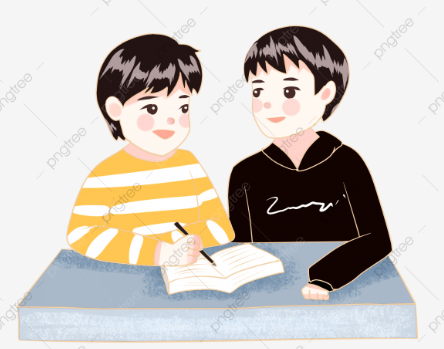 PHIẾU HỌC TẬP SỐ 1:  Tìm hiểu các chi tiết tiêu và đáng nhớ về các nhân vật ( SGK trang 83)
0368218377
4
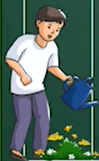 0368218377
5
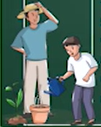 0368218377
6
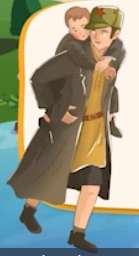 0368218377
7
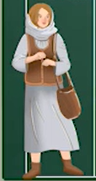 0368218377
8
PHIẾU HỌC TẬP SỐ 2: Chọn một nhân vật văn học em yêu thích và thực hiện các yêu cầu sau:
+ Liệt kê một số chi tiết tiêu biểu được tác giả sử dụng để miêu tả nhân vật vào bảng dưới.
+ Từ bảng đã hoàn thành, hãy chỉ ra đặc điểm của nhân vật.
(SGK trang 84)
0368218377
9
Ví dụ: Nhân vật người bố trong “ Vừa nhắm mắt vừa mở cửa sổ”.
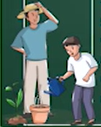 0368218377
10
Ví dụ: Nhân vật người bố trong “ Vừa nhắm mắt vừa mở cửa sổ”.
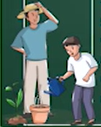 0368218377
11
Ví dụ: Nhân vật người bố trong “ Vừa nhắm mắt vừa mở cửa sổ”.
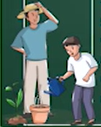 0368218377
12
Nội tâm
Ngôn ngữ
Mối quan hệ giữa các nhân vật khác.
Các phương châm miêu tả nhân vật
Hành động
Lời người kể chuyện nhận xét trực tiếp nhân vật
Ngoại hình
0368218377
13
THỰC HÀNH ĐỌC
Văn bản
 Trong lòng mẹ
(Trích Những ngày thơ ấu)
   (Nguyên Hồng)
I. TRẢI NGHIỆM CÙNG VĂN BẢN
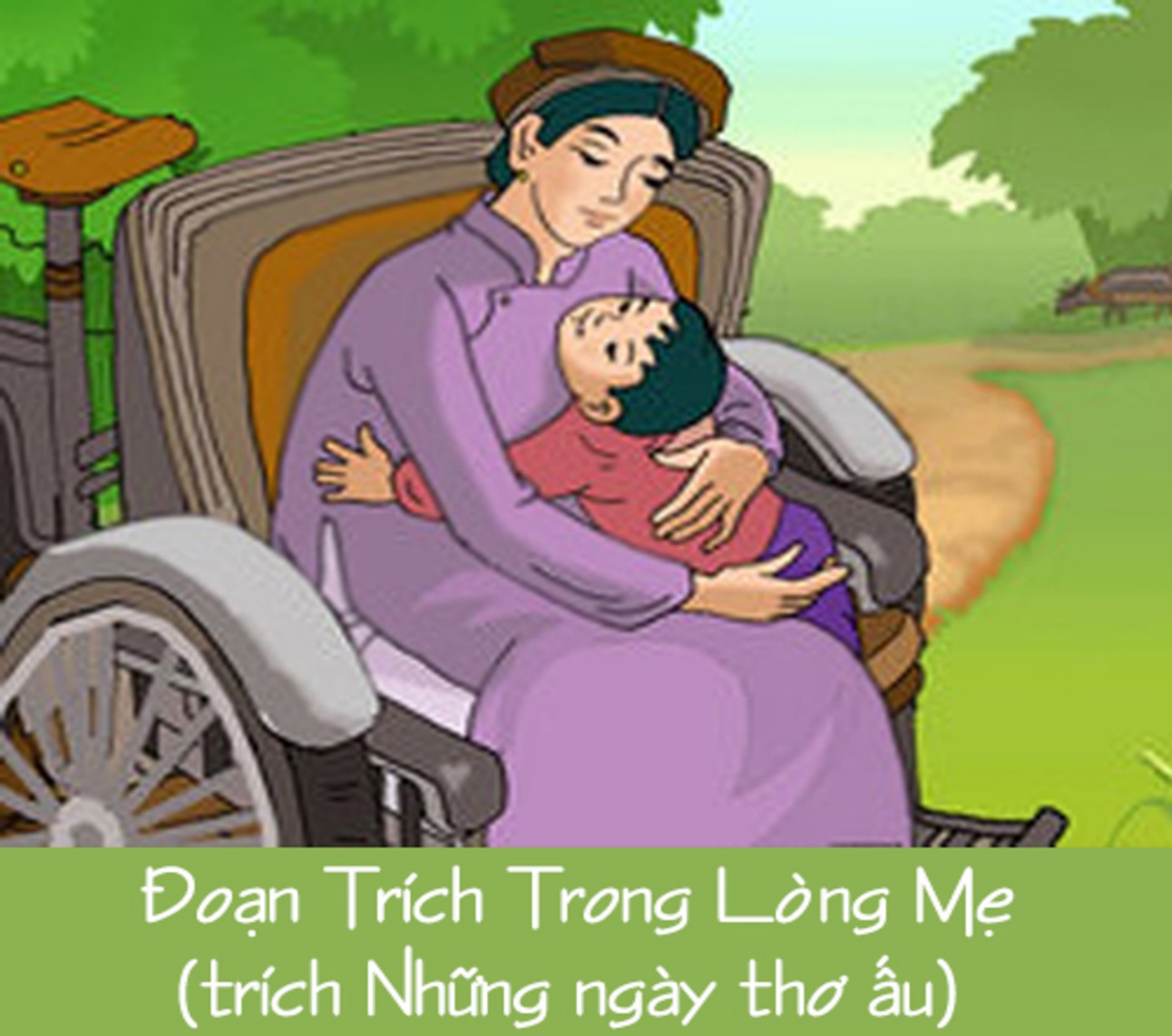 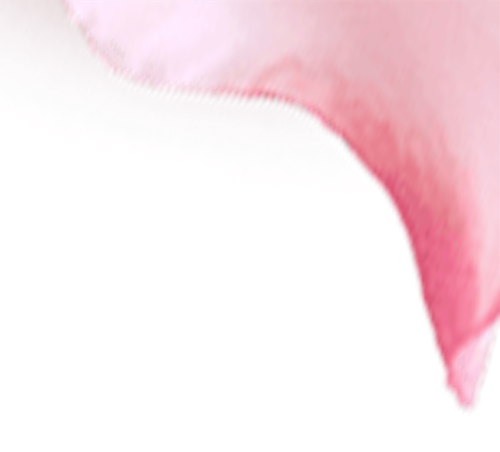 I. TRẢI NGHIỆM CÙNG VĂN BẢN
1. Tác giả
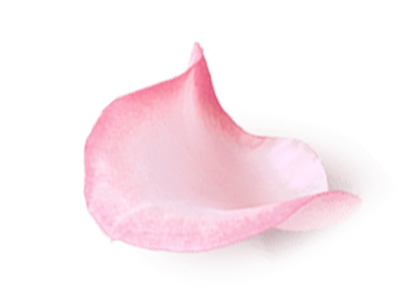 - Tên thật: Nguyễn Nguyên Hồng  (1918 -1982)
- Quê quán: sinh ra ở Nam Định nhưng sống  chủ yếu ở Hải Phòng trong xóm lao động nghèo.
- Cuộc đời: Nhà văn có tuổi thơ thiếu thốn tình cảm và vật chất 
 Ông gần gũi với người lao động, hiểu và thông cảm với họ
- Nguyên Hồng được mệnh danh là nhà văn của những người cùng khổ với biệt hiệu“Nhà văn của phụ nữ và trẻ em”.
-Sự nghiệp: Là cây bút đặc sắc và độc đáo của VHVN hiện đại.
sáng tác nhiều thể loại khác nhau: tiểu thuyết, kí, thơ...
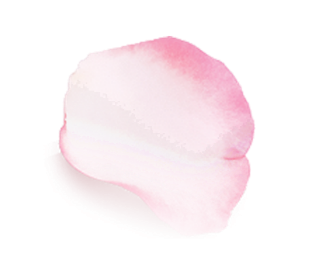 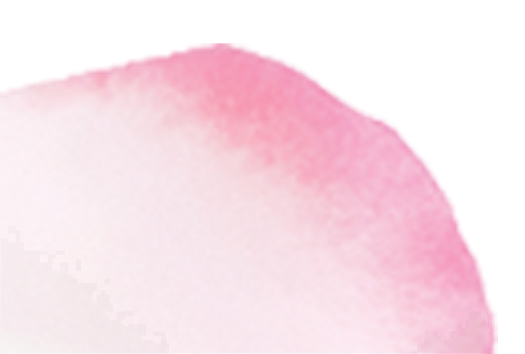 I. ĐỌC, TÌM HIỂU CHUNG
1. Tác giả
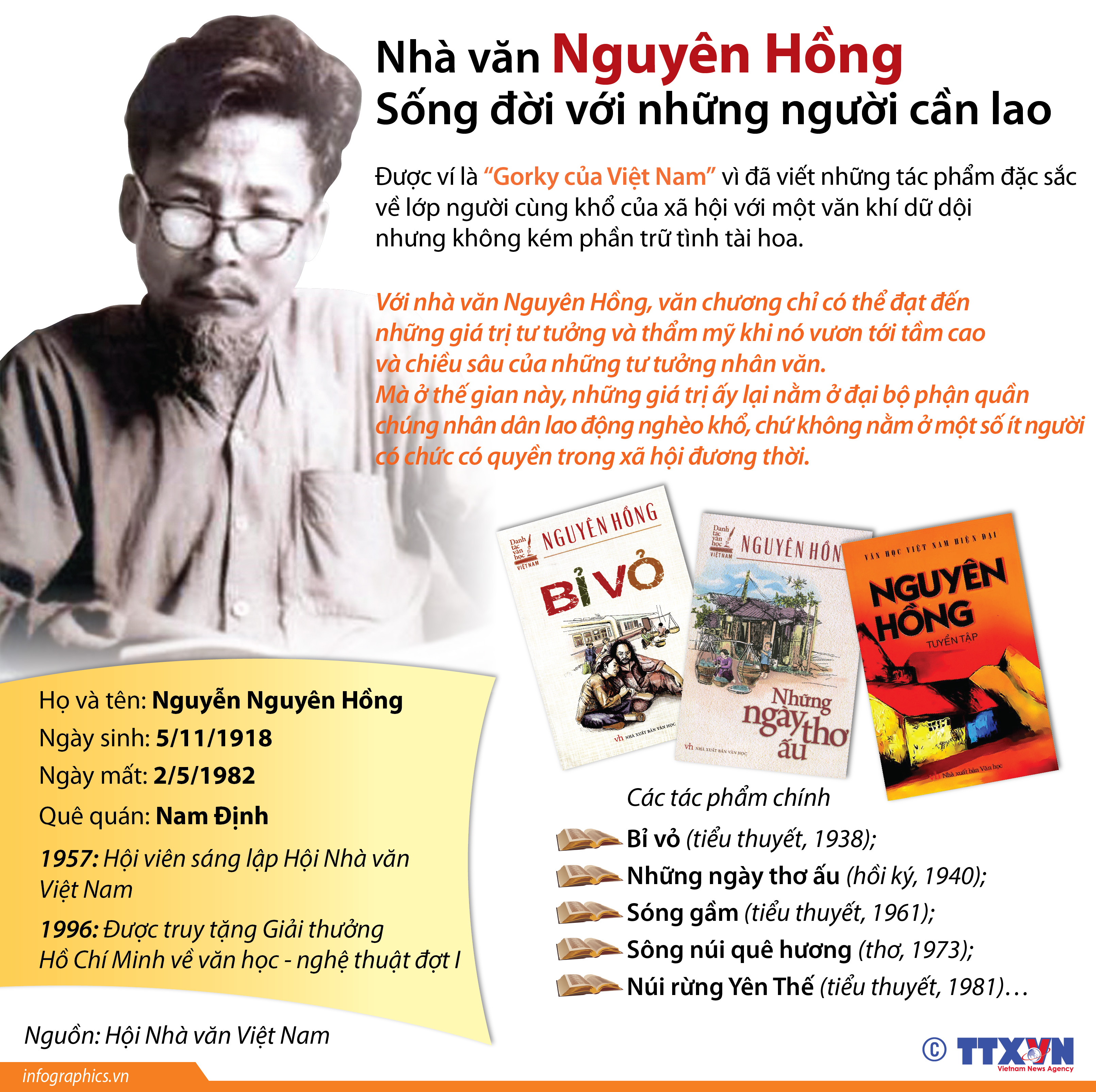 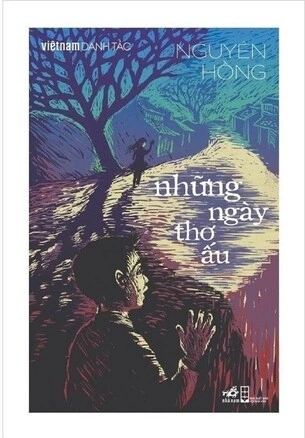 I. TRẢI NGHIỆM CÙNG VĂN BẢN
2.Tác phẩm
a.Đọc, từ khó
b. Xuất xứ: 
Trích từ chương IV hồi kí “Những ngày thơ ấu”
c.Thể loại: Hồi kí
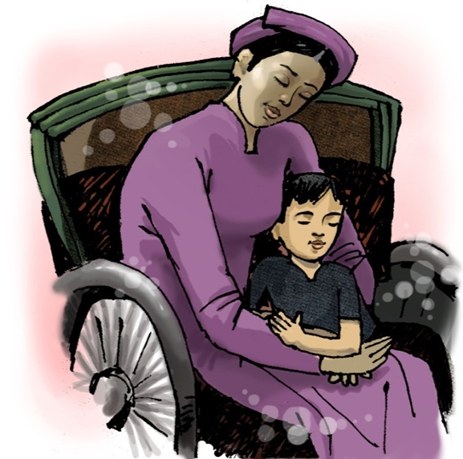 Hồi kí là thể văn ghi chép, kể lại những hồi ức, biến cố đã xảy ra trong quá khứ mà tác giả đồng thời là người kể, người tham gia, chứng kiến.
[Speaker Notes: Giáo án của Hạnh Nguyễn: https://www.facebook.com/HankNguyenn]
d.Bố cục: 2 phần
 Phần 1 (từ đầu đến “hỏi đến chứ?”): Cuộc đối thoại giữa người cô và chú bé Hồng.
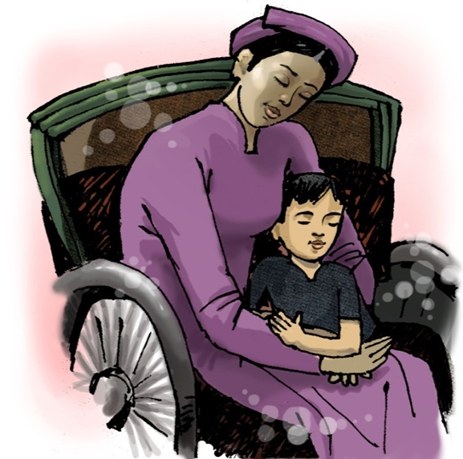  Phần 2 (Còn lại): Niềm hạnh phúc vô bờ của chú bé Hồng khi được gặp mẹ.
[Speaker Notes: Giáo án của Hạnh Nguyễn: https://www.facebook.com/HankNguyenn]
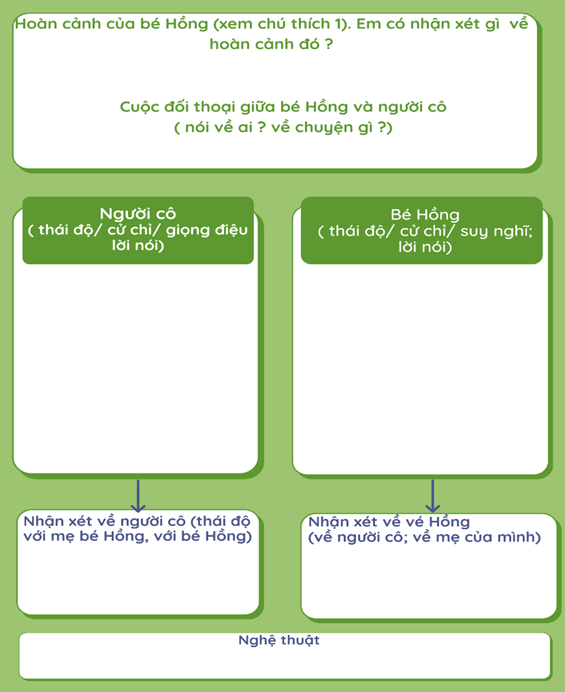 II. KHÁM PHÁ VĂN BẢN
1. Cuộc đối thoại giữa bà cô và bé Hồng
* Nhân vật bé Hồng
- Em hãy hêu hoàn cảnh gia đình của nhân vật cậu bé Hồng? Nhận xét của em về hoàn cảnh đó.

- Cuộc đối thoại giữa bé Hồng và bà cô xoay quanh chuyện gì?
II. KHÁM PHÁ VĂN BẢN
1. Cuộc đối thoại giữa bà cô và bé Hồng
* Nhân vật bé Hồng
* Hoàn cảnh sống:
+ Lớn lên trong một gia đình không hạnh phúc: bố nghiện ngập, mất sớm; gia đình sa sút; mẹ cùng túng quá phải bỏ con cái đi tha hương cầu thực
+ Sống trong sự ghẻ lạnh của họ hàng
-> Bất hạnh, thiếu tình thương yêu
* Cuộc đối thoại giữa bà cô và bé Hồng:
xoay quanh câu chuyện về mẹ bé Hồng đã lâu không về, nghe đồn mẹ lại mới có em bé
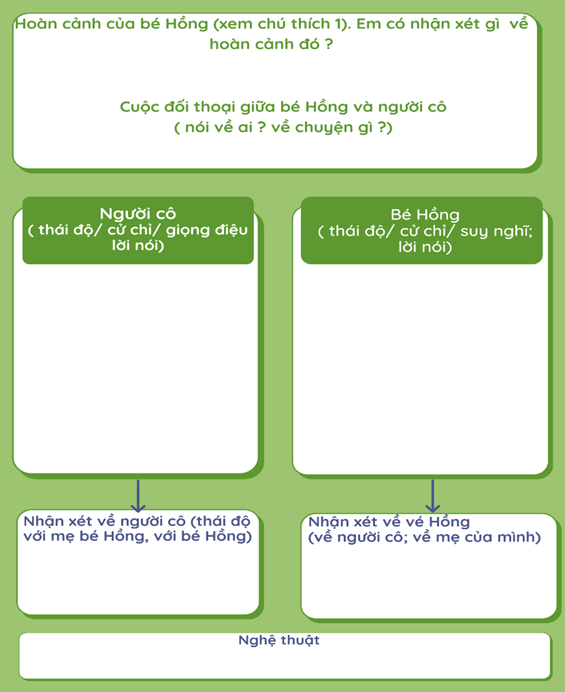 II. KHÁM PHÁ VĂN BẢN
1. Cuộc đối thoại giữa bà cô và bé Hồng
- Hãy tìm những chi tiết khắc hoạ nhân vật bà cô trong cuộc đối thoại với bé Hồng? 
- Những chi tiết đó thể hiện tâm địa và bản chất của bà cô như thế nào?
- Qua cuộc đối thoại, bé Hồng đã có thái độ, suy nghĩ gì về mẹ mình và người cô ruột ?
* Cuộc đối thoại giữa bà cô và bé Hồng
- Cười hỏi: “Mày có muốn vào Thanh Hoá chơi với mẹ mày không?”
- Lúc đầu: toan trả lời “có” nhưng rồi lại cúi đầu không đáp mà chỉ cười đáp lại.
 bé Hồng nhạy cảm, nhận ra sự giả dối trong lời nói của bà cô
- Sau:
- Hỏi bằng giọng vẫn ngọt “Sao lại không vào...có như dạo trước đâu”
+ lòng càng thắt lại, khoé mắt cay cay
->Đau xót, phẫn uất
+ nước mắt ròng ròng rớt xuống, chan hoà đầm đìa ở cằm, ở cổ ->Sự đau đớn, phẫn uất không kìm nén nổi
- hai con mắt long lanh..chằm chặp đưa nhìn
+ cười dài trong tiếng khóc, cổ họng nghẹn ứ, khóc không ra tiếng
-> Sự đau đớn, uất ức thương cảm cho người mẹ  lên đến cực điểm
- Vỗ vai, cười mà nói rằng “Mày dại quá...thăm em bé chứ”
+ suy nghĩ: “giá những cổ tục đã đày đoạ mẹ.....nát vụn mới thôi”
->Sự căm tức đến tột cùng những cổ tục tàn ác đã đày đoạ mẹ
- Tươi cười kể các chuyện
- Đổi giọng nghiêm nghị, vỗ vai an ủi cháu, tỏ sự ngậm ngùi thương tiếc người anh vừa mất...
 Luôn tin tưởng, thương yêu mẹ sâu sắc, mãnh liệt
 Hiểu rõ bản chất giả tạo, ác độc của người cô
 người giả tạo, lạnh lùng, độc ác, thâm hiểm và tàn nhẫn
+ cười dài trong tiếng khóc, cổ họng nghẹn ứ, khóc không ra tiếng
-> Sự đau đớn, uất ức thương cảm cho người mẹ  lên đến cực điểm
- Vỗ vai, cười mà nói rằng “Mày dại quá...thăm em bé chứ”
+ suy nghĩ: “giá những cổ tục đã đày đoạ mẹ.....nát vụn mới thôi”
->Sự căm tức đến tột cùng những cổ tục tàn ác đã đày đoạ mẹ
- Tươi cười kể các chuyện
- Đổi giọng nghiêm nghị, vỗ vai an ủi cháu, tỏ sự ngậm ngùi thương tiếc người anh vừa mất...
* Cuộc đối thoại giữa bà cô và bé Hồng
* Cuộc đối thoại giữa bà cô và bé Hồng
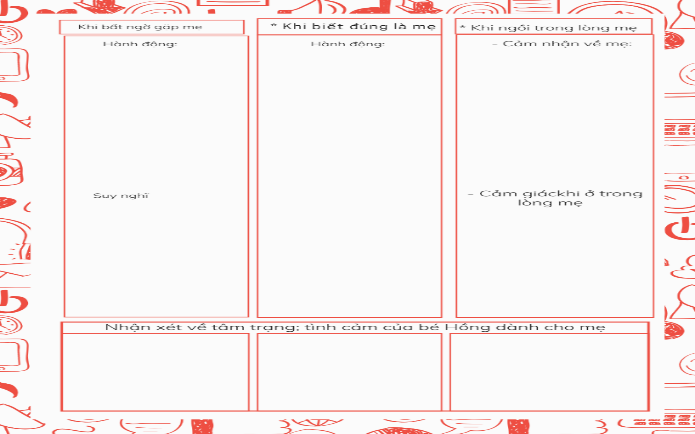 *Khi bất ngờ gặp mẹ 
- Hành động: đuổi theo, gọi bối rối: Mợ ơi, mợ ơi, mợ ơi...
- Suy nghĩ:Đưa ra giả thiết: nếu không phải là mẹ... 
cái lầm đó không những làm cho bé Hồng thẹn mà còn tủi cực nữa, khác nào cái ảo ảnh của một dòng nước trong suốt chảy dưới bóng râm đã hiện ra trước con mắt gần rạn nứt của người bộ hành ngã gục giữa sa mạc.
- Biện pháp tu từ:so sánh giả định độc đáo, mới lạ (nỗi thất vọng trở thành tuyệt vọng. Hi vọng tột cùng và thất vọng cũng tột cùng)
=>Nỗi khao khát được gặp mẹ cháy bỏng trong tâm can
* Khi biết đúng là mẹ   
+ đuổi kịp, thở hồng hộc, trán đẫm mồ hôi  
+ khi trèo lên xe ríu cả chân lại, oà khóc nức nở 
=>Niềm hạnh phúc, sung sướng khi được gặp lại mẹ sau bao ngày xa cách 
* Khi ngồi trong lòng mẹ
- Cảm nhận về mẹ:
+ thấy mẹ không còm cõi, xơ xác, gương mặt mẹ vẫn tươi sáng ... hai gò má
+ Thấy hơi quần áo, hơi thở của mẹ thơm tho một cách lạ thường.
- Cảm giác 
+ Thấy những cảm giác ấm áp đã bao lâu mất đi
 bỗng lại mơn man khắp da thịt.
+ Phải bé lại và lăn vào lòng mẹ ...mới thấy người mẹ có một êm dịu vô cùng
+ Không nhớ mẹ đã hỏi và trả lời mẹ những gì, không mảy may nghĩ ngợi gì đến những câu nói của bà cô
* NT miêu tả tâm lí sắc sảo, tinh tế và sinh động.
=>Cảm giác sung sướng đến cực điểm của đứa con khi được ở trong lòng mẹ.  
 Học sinh liên hệ bản thân
III/ TỔNG KẾT
1. Nghệ thuật
- Mạch truỵện, mạch cảm xúc tự nhiên, chân thật.
- Kết hợp kể, tả và biểu cảm tạo nên những rung động trong lòng người đọc.
- Khắc hoạ hình tượng nhân vật sinh động, chân thật qua các biện pháp so sánh, liên tưởng độc đáo
2. Nội dung
- Kể lại chân thực và cảm động những cay đắng, tủi cực cùng tình yêu thương cháy báng của nhà văn thời thơ ấu đối với người mẹ bất hạnh   
3. Ý nghĩa: Tình mẫu tử là mạch nguồn tình cảm không bao giờ vơi trong tâm hồn con người. chúng ta cần tin tưởng, yêu quý và trân trọng cha mẹ. Cần có những hành động cụ thể quan tâm, yêu thương chăm sóc nhau hàng ngày.